VOCABULARY 
QUIZ
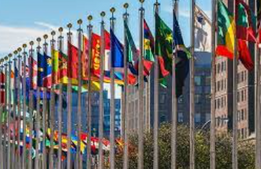 p________ and 
non-_______ members
permanent and 
non-permanent members
to debate issues on 
s _ _ _ _ _ _ _
to debate issues on security
to prevent conflict on a l _ _ _ _ s _ _ _ _
to prevent conflict on a large scale
to promote p _ _ _ _ and h _ _ _ _ r _ _ _ _ _
to promote peace and human rights
to foster c_________ and c____________
to foster communication and cooperation
to improve s__________ of l___________
to improve standards of living
h ________
p ________
c ________
to fight
hunger
poverty 
child mortality
to fight
d_________ c__________
developing countries
l____ v__________
law violations
to g____ i__________
to gain independence
a___________ment
advancement
r_________ee
refugee